Shamanic Drumming 

Cara Garcia
University of Mary Graduate Nursing Program
NUR 510 Healthcare Across the Population
Dr. Joan Doerner
October 6, 2022
History of Shamanic Drumming
Native Americans have been practicing healing rituals since before historical documentation began (Portman and Garrett, 2006). Native Americans believe that an individual’s health is affected by spirits; good spirits can restore health, bad spirits can damage it, and shamans can perform rituals to influence health (Macha and McDonough, 2012).  
For centuries, Native Americans have been participating in the spiritual exploration known as the shamanic journey, which involves rhythmic drumming. While many iterations of repetitive rhythmic drumming ceremonies are practiced throughout the world, the shamanic journey is a sacred healing tool for Native Americans. The goal of the journey is to enter a trance-like state in an effort to awaken inner perceptions for self-healing (Gingras et al., 2014). 
Shamanism combines drumming, singing, chanting, and congregational participation to assist in the journey to enter a different world (Rock et al. 2008).
Designed by PoweredTemplate.com
Essential Components


Entering a trance-like state is necessary to find tunnels leading to other worlds (Rock et al., 2008). The frame drum is a common tool in leading  an individual toward a trance-like state.
Drumming calls spirits to join in the shamanic ceremony; sound and vibration are key factors in the ritual (Willow, 2020).

Singing and chanting is used to restore health and harmony (Portman & Garrett, 2006). This may be performed by the shaman as well as the communal congregants witnessing the journey.


Community is an important element, as these rituals are communal in nature (Macha & McDonough, 2012). The shamanistic ritual is performed amidst a group of believers.
Intention is used in shamanic drumming to direct sound in a therapeutic manner, the goal being to connect with nature and with healing spirits (Willow, 2020).
Designed by PoweredTemplate.com
Factual Data
Our brain waves synchronize with respective rhythms between 3-7 hertz. Success in initiating trance-like states has been achieved when drumming at a rate of 220 beats per minute (Gingras et al., 2014). 

Harmonic intervals have been recognized in sound healing as having profoundly relaxing effects on participants (Willow, 2020). Harmonic intervals can be achieved during singing or chanting.

Dickerson et al. (2012) reported that utilizing shamanic drumming to address modifiable behaviors was described as positive and beneficial by Native Americans participating in their study.  

Rapid rhythmic drumming is associated with increases in salivary Immunoglobulin A (Gingras et al., 2014). 

Subjects that listened to rapid rhythmic drumming, or even to meditative music, had decreased salivary cortisol levels (Gingras et al., 2014).
Designed by PoweredTemplate.com
Direct Impact on Physical and Mental Health
Rapid rhythmic drumming is associated with a reduction in anxiety and depression (Rock et al., 2008).

Pain relief and an elevation in mood has been reported by research participants investigating sound healing (Willow, 2020).

Satisfying an individual’s spiritual needs through religious practice has a direct impact on mental health (Alhosni, 2022).
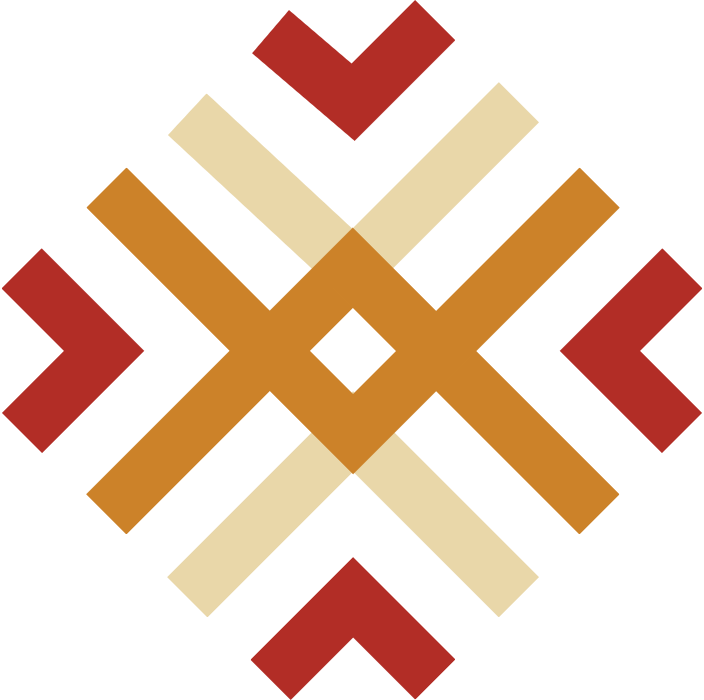 Designed by PoweredTemplate.com
Indirect Impact on Health
Native Americans are more likely to seek care from practitioners that understand and respect their beliefs (Macha & McDonough, 2012).

Native American’s perceive a connection with the spirit world when engaging in shamanic drumming (Portman & Garrett, 2006). 

Rhythmic repetitive drumming participants reported feelings of decreased heart rates (Gingras et al., 2014). 

Improvements in sleep are commonly reported in sound healing participants (Willow, 2020). 

Participants reported feeling that their balance had been restored after drumming rituals (Portman & Garrett, 2006). 

Increases in alpha and theta brain wave production, which occurs when listening to drumming, may aid in mitigating negative behaviors, as drumming has similar effects of cognitive behavior therapy (Dickerson et al., 2012).
Designed by PoweredTemplate.com
Beliefs and Benefits
In Native American culture, it is believed that medicine can be found in any object, or in any person (Portman & Garrett, 2006).
Native Americans favor natural treatments based on cultural practices (Dickerson et al., 2012).
Native Americans view drumming as “Sacred Medicine” (Dickerson et al., 2012).
According to the Substance Abuse And Mental Health Services Administration (SAMHSA), because Native Americans are suffering from a variety of health problems that could be improved through behavior modification, interventions like cognitive behavior therapy may be beneficial (SAMSHA, n.d.). 
Drumming may be an effective tool in cognitive behavioral therapy (Dickerson et al., 2012). 
Gratitude, transcendence, being appreciative of beauty, and having feeling personal meaning and purpose are all sacred elements that are a part of the shamanic journey. Alhosi (2022) recognizes all of these elements as being beneficial to mental health(Alhosni, 2022).
Designed by PoweredTemplate.com
Risks and Concerns
Patients interested in shamanic drumming should have opportunities to participate in these rituals. A better understanding of the health benefits of these practices should be examined.
Insufficient Research
Insufficient Cultural Competency
There is not enough scientific research on the health benefits associated with shamanic drumming. Most of the information is subjective. There is a great opportunity to further knowledge on this subject (Porter & Garrett, 2006)
While culturally specific training needs to be improved in order to maximize success, working with Native Americans can be accomplished by advance practice nurses that are willing to appreciate Native American beliefs (Macha & McDonough, 2012).
Access to Care
Native Providers
Native American health is negatively  impacted by poverty, knowledge deficits, transportation challenges, and communication barriers (Macha & McDonough, 2012). Some Native Americans may be interesting in healing rituals but not familiar with where to find healers (SAMHSA, n.d.).
The United States has a limited number of native providers, as well as  a shortage of providers culturally competent to treat Native Americans (SAMHSA, n.d.)
Designed by PoweredTemplate.com
Response Plan
Insufficient training – Advance practice nurses (APN’s) and Healthcare (HC) providers should look for opportunities to improve their understanding of Native American health by seeking out appropriate CEs. attending seminars, looking for educational programs that offer mental health and substance abuse training, and considering enrollment in educational institutions that specialize in Native American health. APNs and HC providers should also review the tips put forth by the Substance Abuse And Mental Health Services Administration (SAMHSA, n.d.).
Insufficient research- Review current research and develop new studies that can help APNs and HC providers evaluate shamanistic drumming sessions and their effects on behavior modification and health. The studies this writer reviewed identified very few direct impacts on health. Most of the indirect impacts were subjective.
Access to care – Telemedicine should be offered and advertised well. APNs and HC providers that learn helpful therapies for improving modifiable behavior should adapt these therapies to video conferencing. APNs and HC providers should also develop care plans that address access issues for Native Americans, such as poverty, transportation, language barriers, and feelings of shame.
Native providers- Utilize a community reinforcement approach to encourage Native Americans to consider joining the medical field. Campaign for Native Americans’ pursuit of higher education, appealing to the need for Native Providers in every community.
Designed by PoweredTemplate.com
Interventions and Recommendations
Join the Community
Be Respectful
Participation in community events will help the APN or non-native HC provider better understand and appreciate Native American culture and traditions.
If an APN or non-native HC provider is unfamiliar with local native healers with whom to refer patients, they should contact tribal elders. When attempting to contact elders or native healers, APNs and HC providers should go to them directly rather than trying to call or email. Gifts should be brought if a meeting is granted.
Policy Changes
Native EBP
Public health policy for Native Americans must include education regarding harmful health behaviors, while cautiously avoiding personification that may threaten the patient-provider relationship.
The development of evidence-based practice must be created with regard to native considerations, as falling back on mainstream evidence-based practice misses an opportunity to be culturally responsible.
(SAMHSA, n.d.)
Designed by PoweredTemplate.com
Role of APN or HC Provider
Education
CBT
Research
Cultural Competence
There is a huge opportunity to create native evidence-based practice. Similarly, demographic data, case studies, & community input and opinions are needed so that Native Americans can be properly represented. There are many research gaps related to the health benefits of Native American healing rituals (Portman & Garrett, 2006).
Education on modifiable health behaviors should be provided to Native Americans. Providers must be aware that mental health and substance abuse may be viewed as shameful by Native Americans fearful of disappointing their family or community
(SAMHSA, n.d.).
Cognitive behavior therapy targeting modifiable health behaviors needs to be well-developed and widely available, including via telehealth or video sessions (SAMHSA, n.d.). While this is not a current practice, APNs could play an important role in performing these therapies in the future.
Compassionate care is more likely to be provided by practitioners with transcultural training and awareness. This kind of training also increases culturally sensitive, well-received care (Macha & McDonough, 2012).
Designed by PoweredTemplate.com
References
Alhosni, I, B. (2022). The impact of spirituality on mental health. Rihan Journal for Science Publishing, 21, 1–37. 
	 https://web-s-ebscohost-com.ezproxy.umary.edu/ehost/pdfviewer/pdfviewer?vid=3&sid=ee6647a7-9471-410c-a176-9a96bc556ed3%40redis  
Dickerson, D., Robichaud, F., Teruya, C., Nagaran, K., & Hser, Y.-I. (2012). Utilizing drumming for American Indians/Alaska Natives with substance use disorders: A focus group study. 
	American Journal of Drug & Alcohol Abuse, 38(5), 505–510.
	 https://web-s-ebscohost-com.ezproxy.umary.edu/ehost/pdfviewer/pdfviewer?vid=5&sid=c73de69b-bbcd-475c-884a-ed62acd7a142%40redis 
Gingras B, Pohler G, Fitch WT (2014) Exploring shamanic journeying: Repetitive drumming with shamanic instructions induces specific subjective experiences but no larger cortisol 
	decrease than instrumental meditation music. PLoS ONE 9(7): e102103. https://journals.plos.org/plosone/article?id=10.1371/journal.pone.0102103 
Macha, K., & McDonough, J. (2012). Epidemiology for advanced nursing practice. Jones & Bartlett Learning.
Portman, T. A., & Garrett, M. (2006). Native American healing traditions. International Journal of Disability, Development & Education, 53(4), 453–469. 
	 https://web-s-ebscohost-com.ezproxy.umary.edu/ehost/pdfviewer/pdfviewer?vid=8&sid=c73de69b-bbcd-475c-884a-ed62acd7a142%40redis  
Rock, A., Abbott, G., & Kambouropoulos, N. (2008). Altered experience mediates the relationship between schizotypy and mood disturbance during shamanic-like journeying. Journal of Scientific 	Exploration, 22(3), 371–384. https://citeseerx.ist.psu.edu/viewdoc/download?doi=10.1.1.584.2922&rep=rep1&type=pdf 
Substance Abuse And Mental Health Services Administration. (n.d.) Behavioral health services for American Indians and Alaska Natives. 	https://store.samhsa.gov/sites/default/files/d7/priv/tip_61_aian_full_document_020419_0.pdf 
Willow, H. (2020). Sacred sound - An exploration of the power, efficacy and beauty of sound healing with voice and drum. Transpersonal Psychology Review, 22(1), 23–38.
	 https://web-s-ebscohost-com.ezproxy.umary.edu/ehost/pdfviewer/pdfviewer?vid=14&sid=c73de69b-bbcd-475c-884a-ed62acd7a142%40redis
Designed by PoweredTemplate.com